Formación para el desarrollo humano para los estudiantes de Ingeniería y Arquitectura
Relación de autores: Beatriz Rodríguez, Carlos Navarro, Irene Bolea
Ingeniería Sin Fronteras, brs@unizar.es
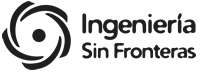 OBJETIVO:
Desarrollar competencias en sostenibilidad, trabajo cooperativo y sentido de responsabilidad universal en el alumnado, y  adquirir conciencia de su capacidad para realizar trabajos que ayuden a disminuir estas desigualdades
CÓMO:
MEDIANTE el curso denominado “Tecnologías Apropiadas para el Desarrollo Humano en Cooperación Internacional”
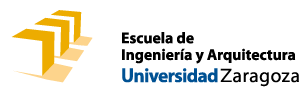 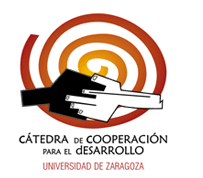 La sostenibilidad y la responsabilidad social y medioambiental como los pilares horizontales de los profesionales del futuro
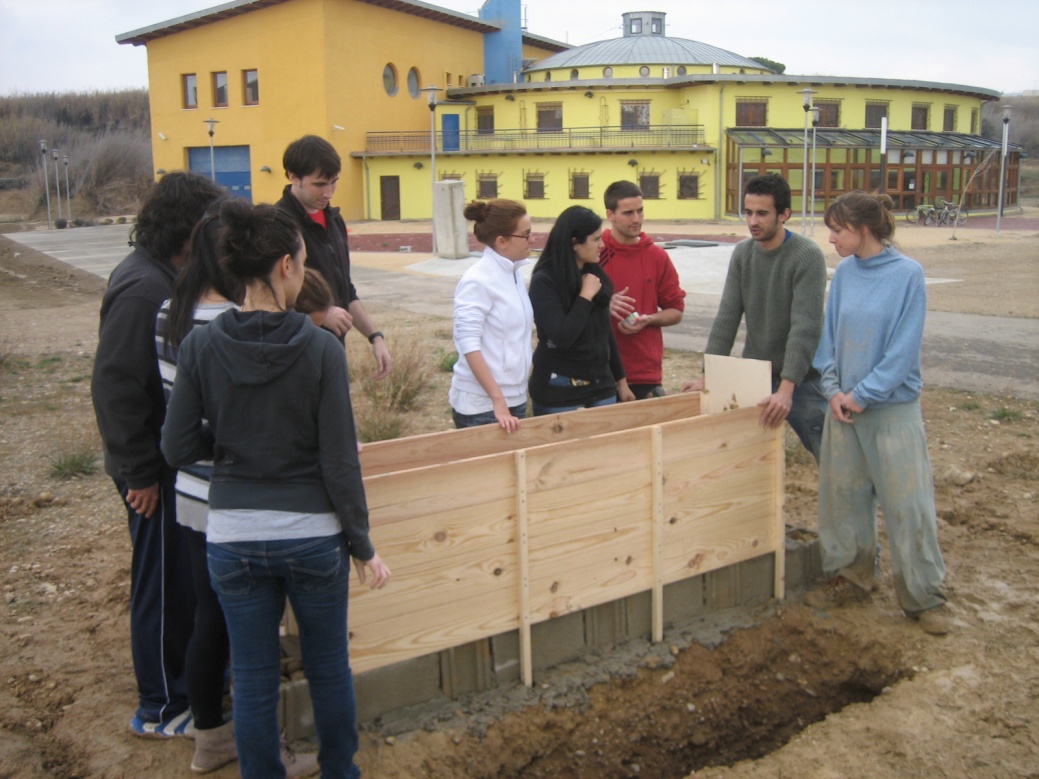 Trabajo práctico, cooperativo, en temas relacionados con tecnologías sostenibles que pueden utilizarse en diversos contextos socio-culturales, económicos, y tecnológicos en comunidades en proceso de desarrollo.
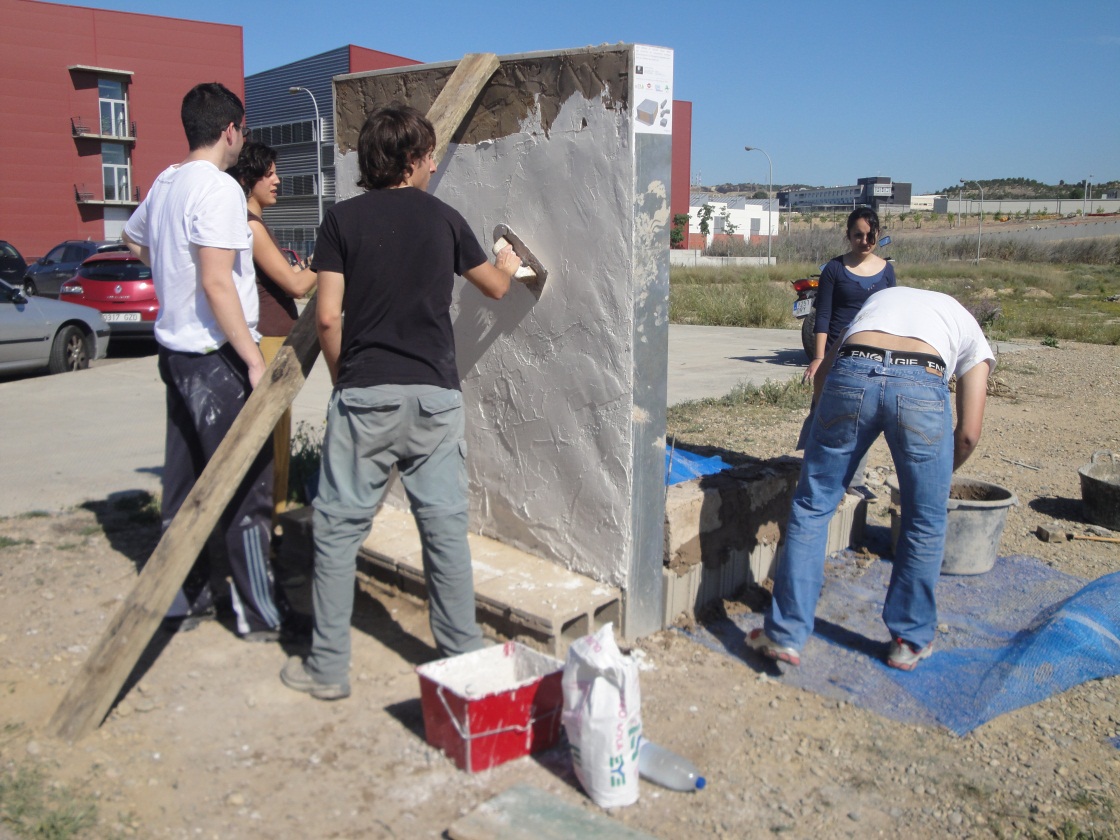 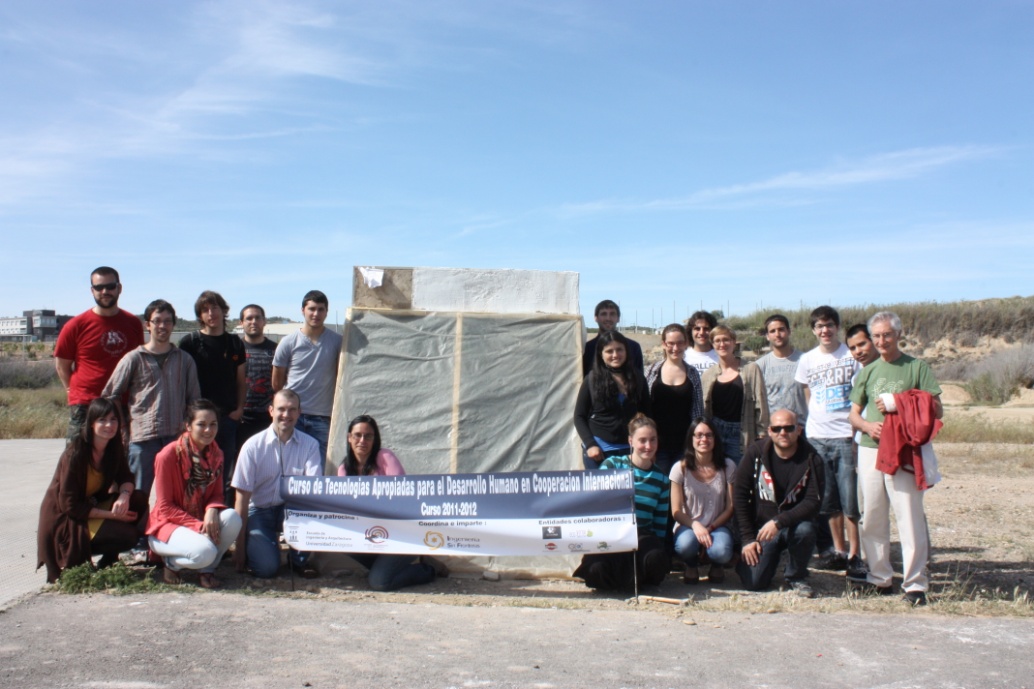 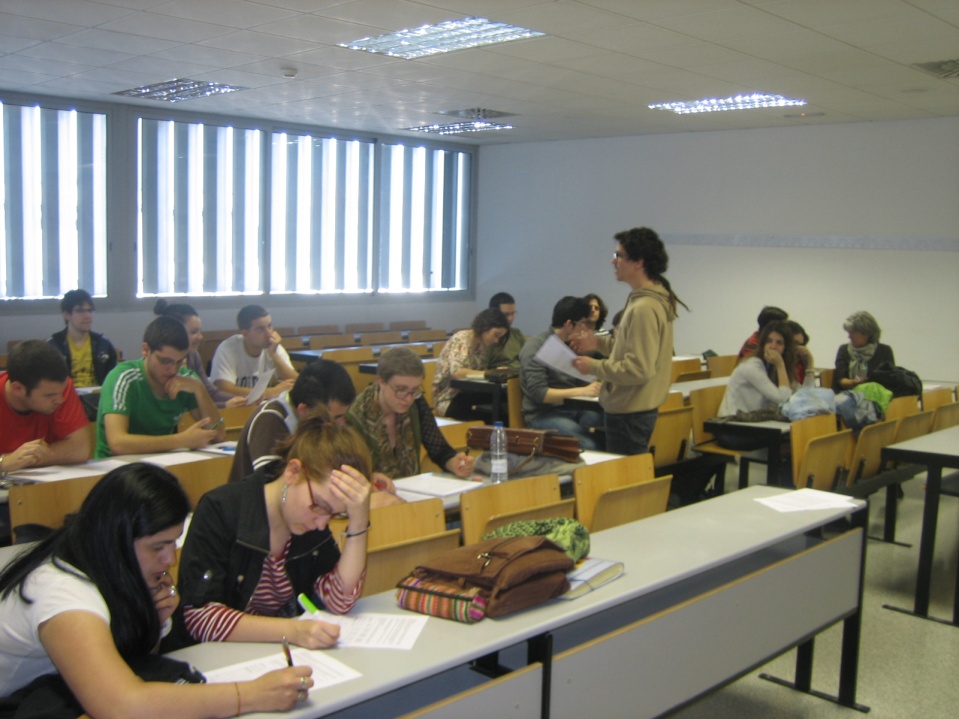 Conocimiento de la realidad desde la experiencia de voluntarios de ISF y de colaboradores externos.
GESTIÓN DE PROYECTOS DE COOPERACIÓN
Agradecimientos a las aportaciones de: SAMCA,, Estructuras Zaldivar, Ferrallas Galindo, EcoVerde Arquitectura y BuildingPlus
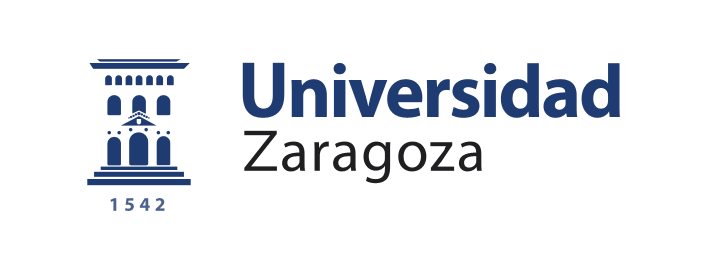 VI Jornadas de Innovación e Investigación Educativa - 2012, Universidad de Zaragoza